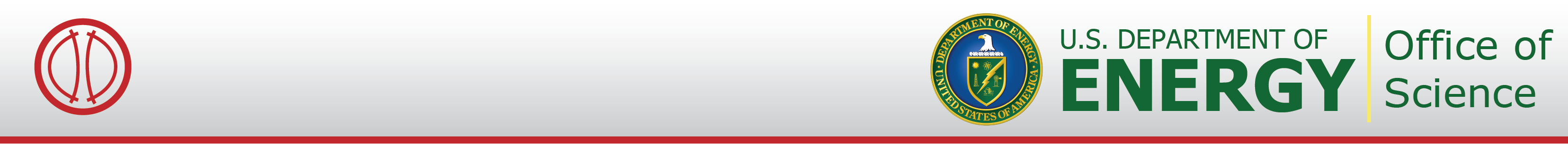 NSTX
Supported by
Divertor options for NSTX and NSTX-Upgrade
College W&M
Colorado Sch Mines
Columbia U
Comp-X
General Atomics
INL
Johns Hopkins U
LANL
LLNL
Lodestar
MIT
Nova Photonics
New York U
Old Dominion U
ORNL
PPPL
PSI
Princeton U
Purdue U
SNL
Think Tank, Inc.
UC Davis
UC Irvine
UCLA
UCSD
U Colorado
U Maryland
U Rochester
U Washington
U Wisconsin
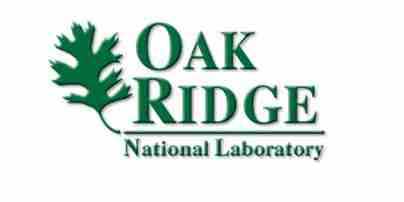 Culham Sci Ctr
U St. Andrews
York U
Chubu U
Fukui U
Hiroshima U
Hyogo U
Kyoto U
Kyushu U
Kyushu Tokai U
NIFS
Niigata U
U Tokyo
JAEA
Hebrew U
Ioffe Inst
RRC Kurchatov Inst
TRINITI
KBSI
KAIST
POSTECH
ASIPP
ENEA, Frascati
CEA, Cadarache
IPP, Jülich
IPP, Garching
ASCR, Czech Rep
U Quebec
Rajesh Maingi, 
On behalf of the NSTX Research Team
NSTX Program Advisory Committee Meeting
Princeton, NJ
Feb. 3-5, 2010
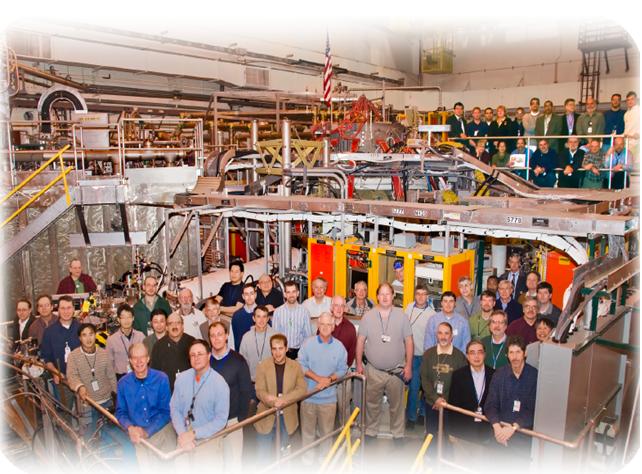 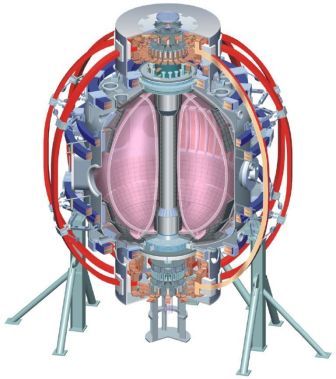 This talk responds to a PAC-25 request
The PAC recommends that the NSTX Team consider ways to devote additional resources to the investigation and development of a high heat flux divertor for NSTX. A high heat flux divertor with sufficient particle control is critical to the NSTX Program. Therefore, the PAC recommends even greater emphasis be placed in the research program, run plan, and diagnostic implementation plan for addressing Li divertor issues.  For next year’s PAC meeting, we request that the NSTX National Team make an explicit presentation detailing what will be the heat flux targets required in post-upgrade discharges and identification of high-heat flux divertor options compatible with reasonable density control targets.

Lithium coatings provide transient pumping, and the power handling schemes in this talk are all thought to be compatible
LLD experiments this year will determine if pumping can be extended
Other techniques, such as cryopumps, are more sensitive to strike point locations, and are presently being considered as backup options
2
Divertor options for NSTX-U
Base plan: use high flux expansion divertor for heat flux handling, and liquid lithium for pumping 
Up/down power sharing (double-null), plus small inner gap for inner wall power exhaust sharing may be required
Gas puffing for radiative/detached divertor would be used for safety margin, but should not be required a priori
Backup option: use Super-X divertor for heat flux handling, and a cryopump for density control
PFC material choice undecided: carbon (baseline) or high-Z?
High-Z more reactor relevant
Considering changing inner divertor graphite tiles in NSTX with Mo tiles for improved compatibility with lithium in high d discharges
Research goal: project NSTX-U heat flux from NSTX data
Assess NSTX-U operational window (Ip, Pheat, ne, pulse length)
3
Outline
Heat flux projection methods
0-D: Heat flux peak (qpeak) and width (lq) scalings
2-D modeling: extrapolate based on NSTX data
Heat flux mitigation techniques
High flux expansion divertors
Gas puffing for extra radiation and partial detachment
Successful in NSTX, shown at previous PACs
Experiment and analysis plan
4
Divertor peak heat flux evolves during discharge
Ip flat-top at 0.25 sec                 (L-H transition at 0.13 sec)

Stored energy usually flat-tops after Ip flat-top 

Density ramps throughout the discharge                (large drsep, small ELMs)
Peak divertor temperature rise flattens as density rises

Outer divertor heat flux peaks when WMHD flat-tops; rolls over as density rises
Total outer divertor power relatively constant          (i.e. profile broadens)
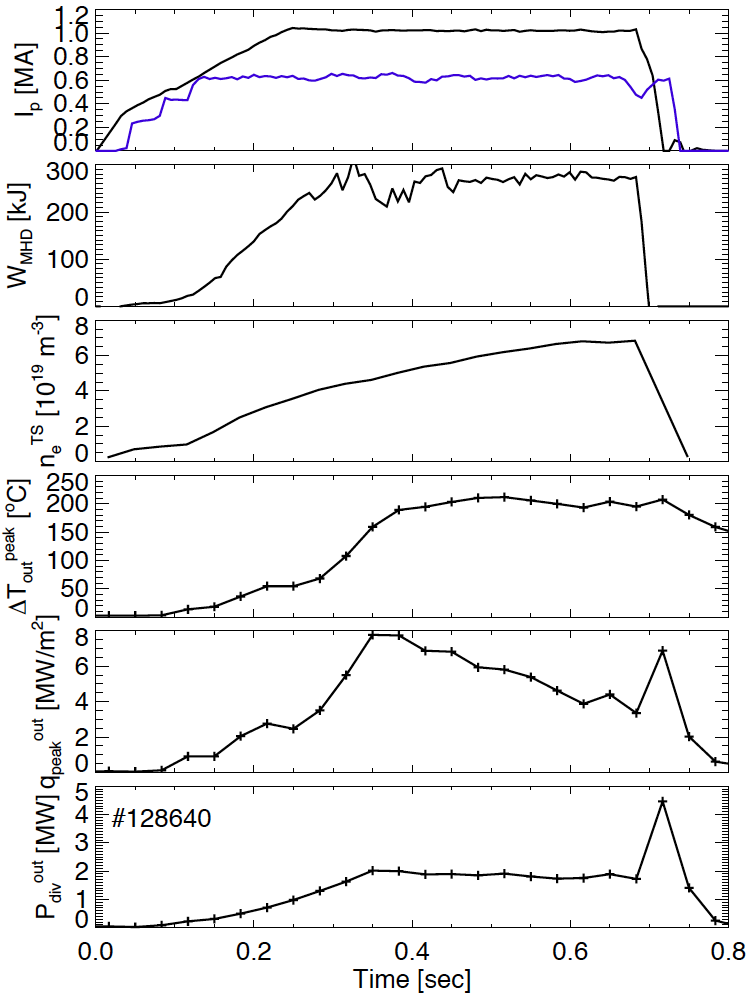 Ip
   
                  Pheat/10 [MW]


WMHD




ne




DTpeakdiv




qpeakdiv





Pdiv
Use highest values for projections
5
Simplest 0-D heat flux projection based on power balance extrapolates from measured NSTX heat flux profiles
IR thermography measures heat flux profile qdivout(r) for calculation of divertor power loading:
Define characteristic divertor heat flux scale length,       : 

Assume         related* to characteristic midplane scale length through flux expansion fexp: 

Project NSTX-U qpeakdiv: Ip=2 MA, Ploss=10 MW, Bt=1 T, fexp=30
For Ploss extrapolation, use


Determine dependence of lqmid on external parameters (Ip, Ploss, Bt, flux expansion) from NSTX data (FY10 Joint Research Target)
*Loarte, JNM 1999
6
Peak heat flux decreases inversely with flux expansion with roughly constant lqmid
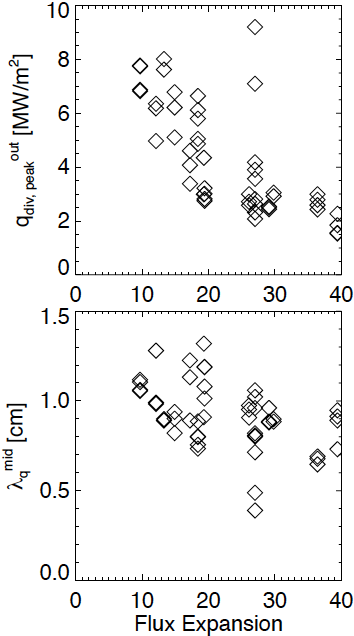 lqdiv increases with flux expansion

lqmid stays approximately constant during the scan
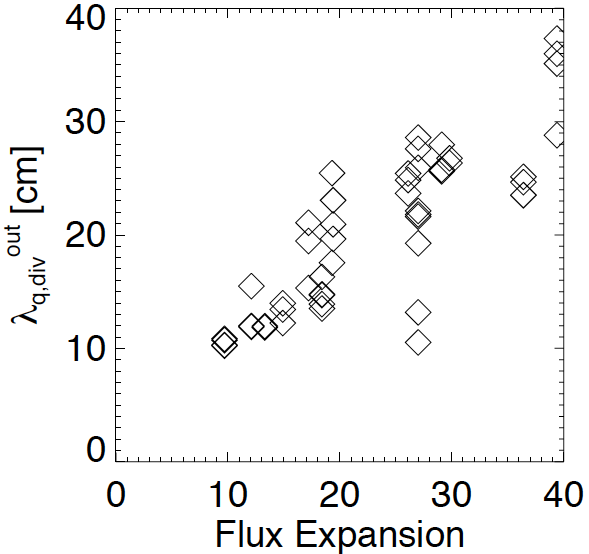 7
Heat flux width lqmid largely independent of Ploss in attached plasmas
Radiative/
Detached	          Attached















Radiative/
Detached	          Attached
~ 0.5, fexp ~ 6, Ip= 0.8 MA
Peak divertor heat flux increases with Ploss 
Apparent change in slope near Ploss=4 MW in these conditions, as divertor transitions from a radiative/detached divertor to an attached divertor

 lqmid relatively independent of Ploss in high heat flux regime

All data in this talk averaged over ELMs and before lithium coatings
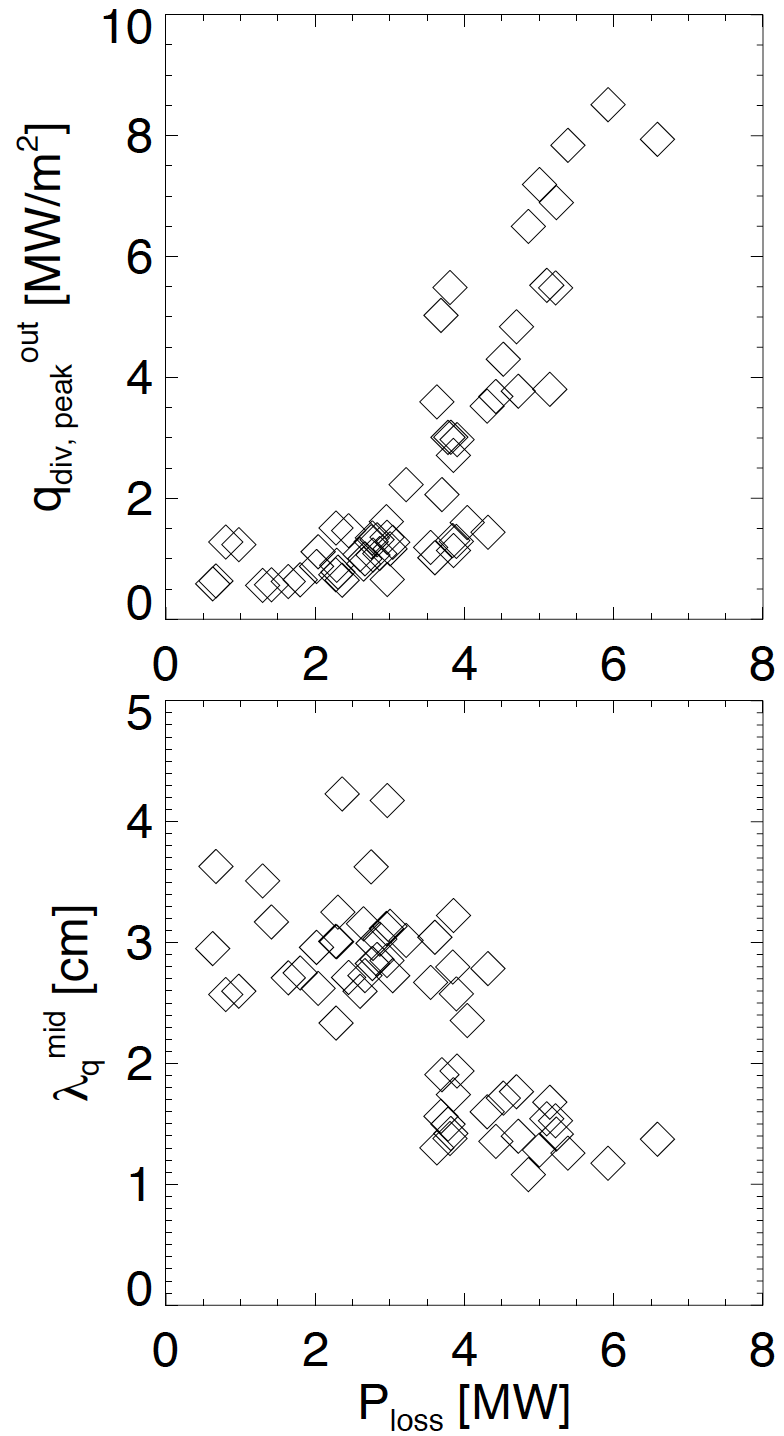 8
Heat flux width lqmid largely independent of Ploss in attached plasmas
Radiative/
Detached	          Attached















Radiative/
Detached	          Attached
~ 0.5, fexp ~ 6, Ip= 0.8 MA
+ d ~ 0.7, fexp ~ 16, Ip= 1.2 MA
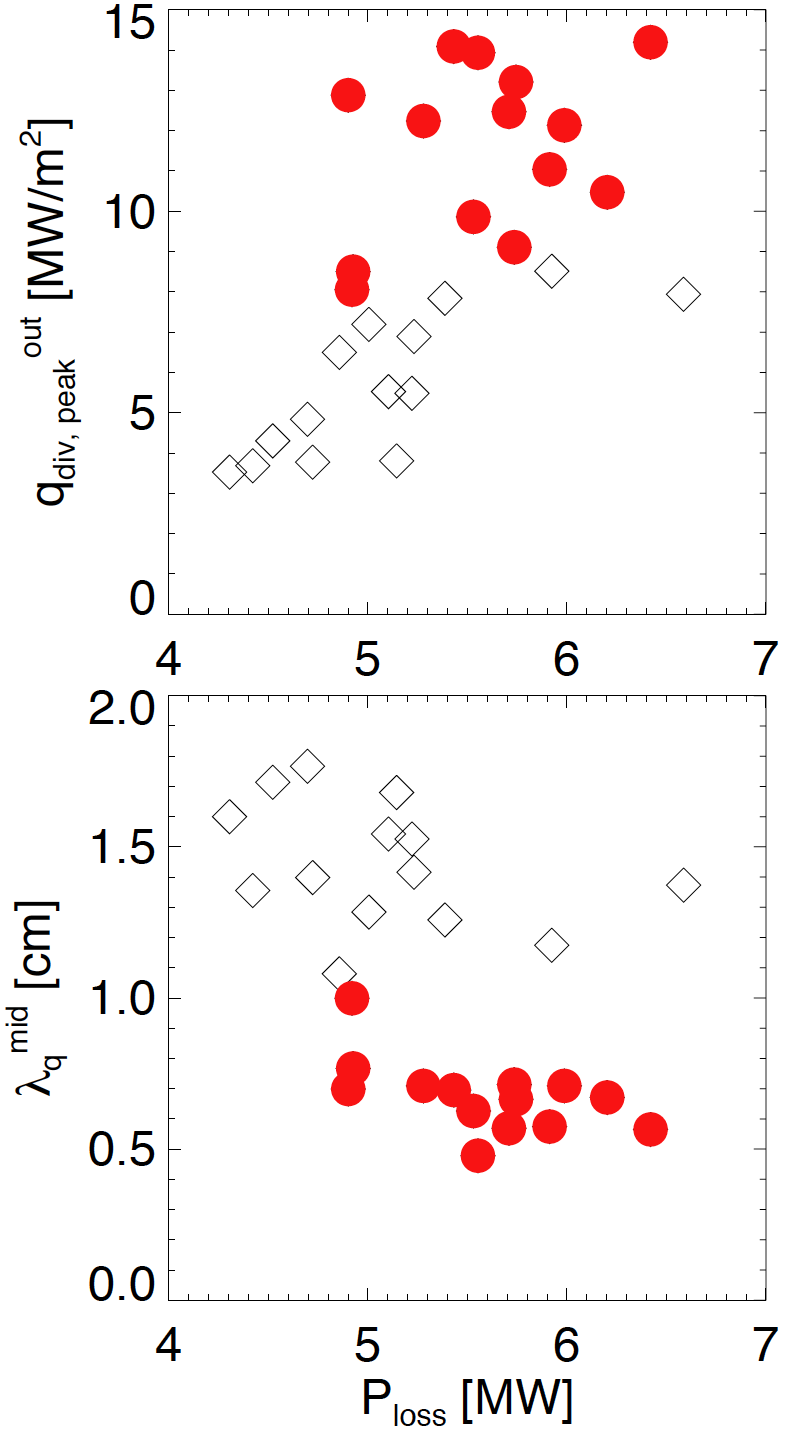 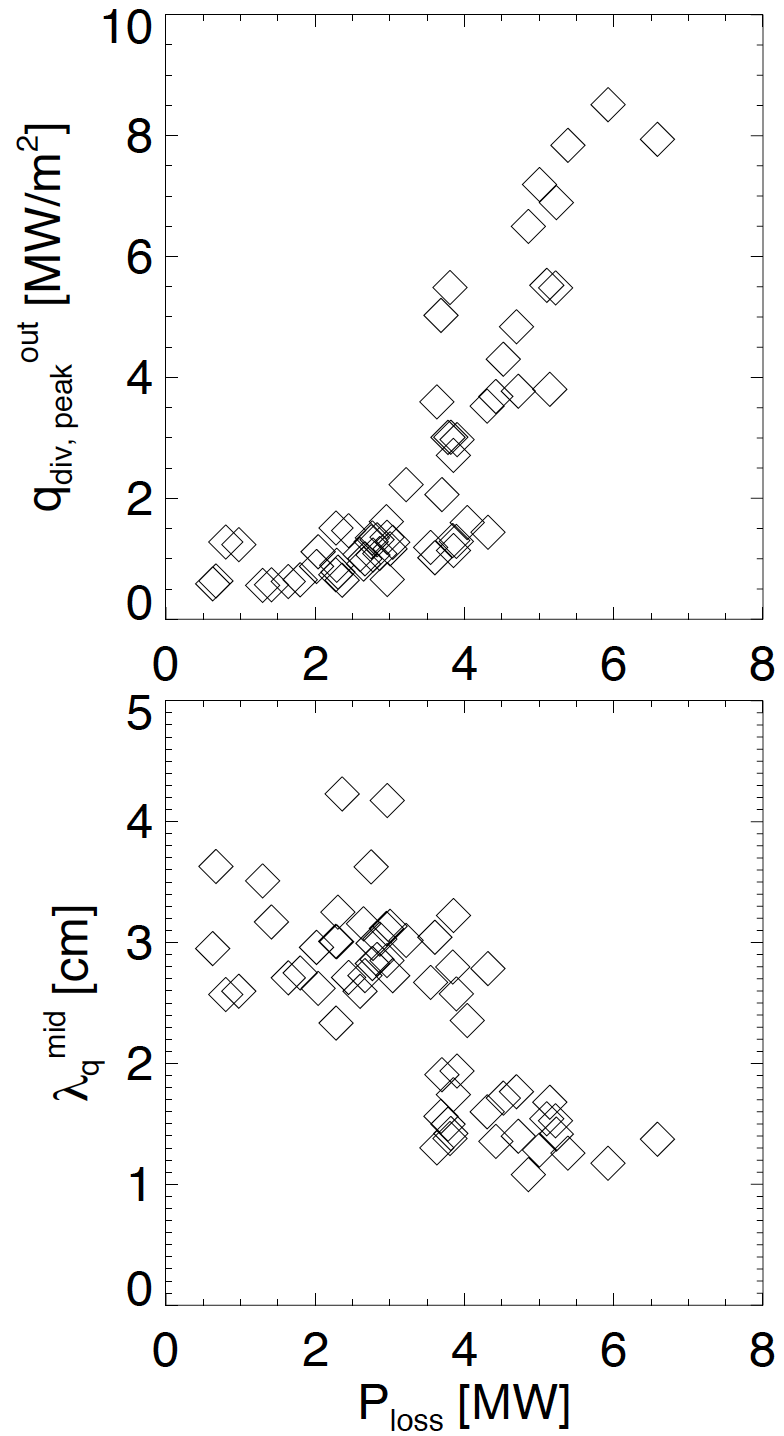 Narrow Ploss plot range 

Add in high d data

Apparent Ip or q95 effect
9
Heat flux width decreases with Ip
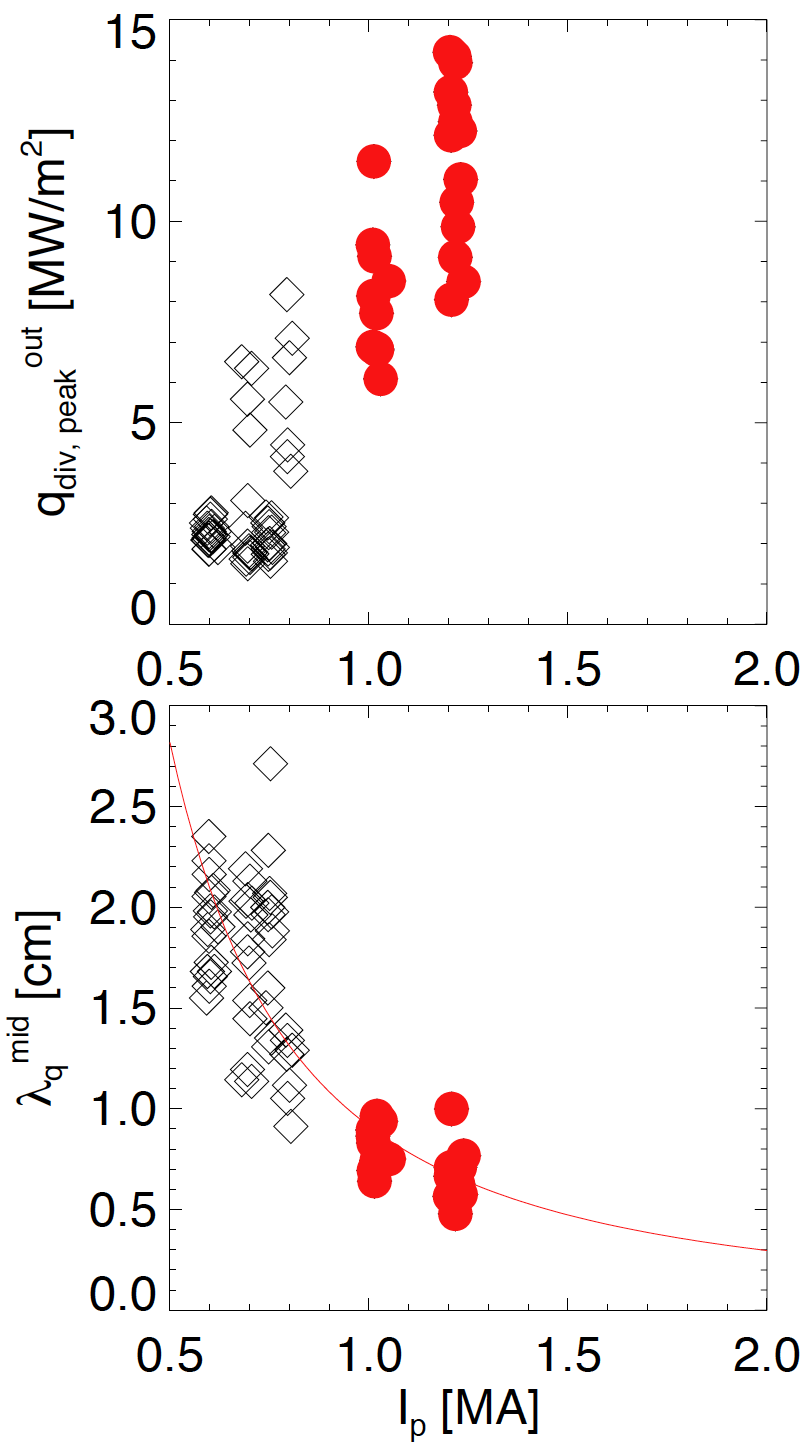 Combined data from dedicated Ip scans in low d and high d discharges 
Ip dependence also in DIII-D, JET
Different PNBI and fexp, but previous slides shows no Ploss or fexp effect on lqmid 
q95, l|| different 
Power law fit: lqmid ~ 3 +/- 0.5 mm @ 2 MA
Project qpeak = 24 +/- 4 MW/m2
Flux expansion = 30
Ploss = 10 MW, fdiv = 0.5
Note: n/nGW ~ 0.5 in projection
~ 0.5
fexp~6 
PNBI=4 MW
~ 0.7
fexp~16
PNBI=6 MW
lqmid = 0.91Ip-1.62
Anticipate NSTX-U operation with n/nGW from 0.5-1
10
2D modeling used to extrapolate from NSTX discharges to NSTX-U
Generate grid based on discharge equilibrium
Prescribe power and particle fluxes through inner boundary from data
Vary free parameters (c(y), D(y), target recycling coefficients) to match measured midplane and divertor profiles
Use above values to extrapolate to higher heating power
Extrapolate based on NSTX data from 1.2 MA, 6 MW discharge, which have highest measured heat flux
11
Interpretive 2D modeling also projects to very high peak heat flux with increased heating power
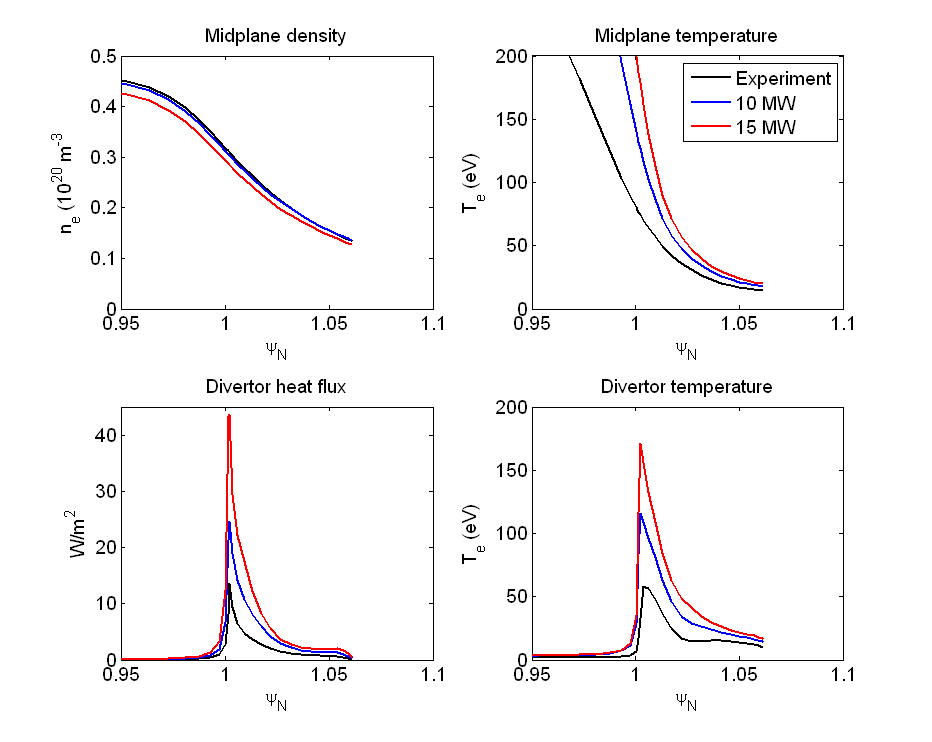 Peak divertor heat flux to 25 MW/m2 at 10 MW power 

Differences here and through 0-D projection:
Cross-field transport c, D independent of Ip
fexp=16

Near term work will incorporate scalings, detachment, NSTX-U geometry
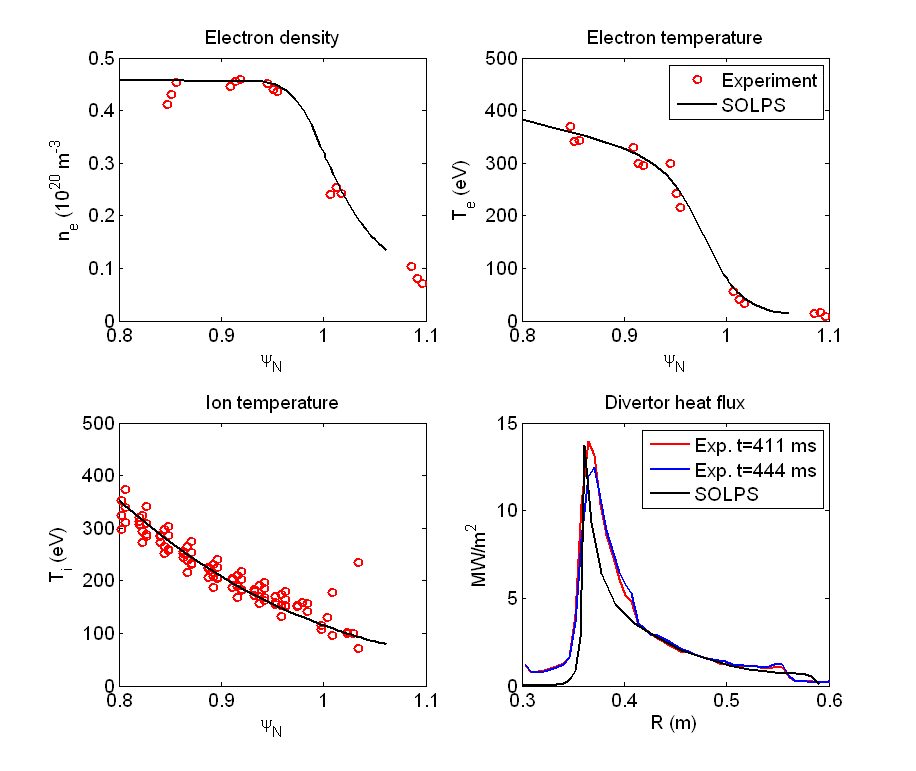 J. Canik
12
Outline
Heat flux projection methods
0-D: Heat flux peak (qpeak) and width (lq) scalings
2-D modeling: extrapolate based on NSTX data
Heat flux mitigation techniques
High flux expansion divertors
Gas puffing for extra radiation and partial detachment, i.e. operate with 0.5 < n/nGW < 1
Successful in NSTX, shown at previous PACs
Experiment and analysis plan
13
Heat flux solution: Snowflake divertor configurations predicted to facilitate power handling
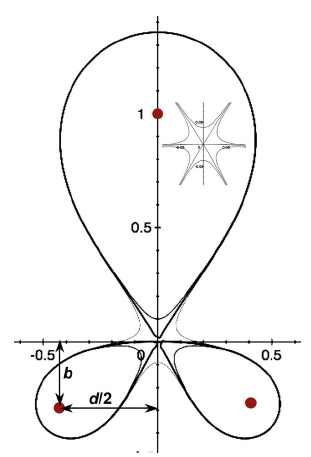 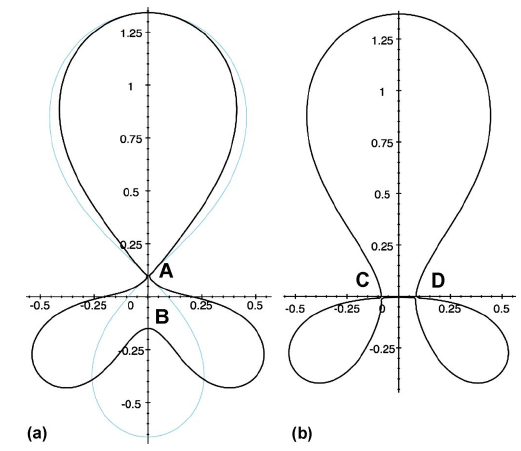 Snowflake divertors









	+	    -
Snowflake topological features
Higher magnetic flux expansion
Longer l|| near separatrix
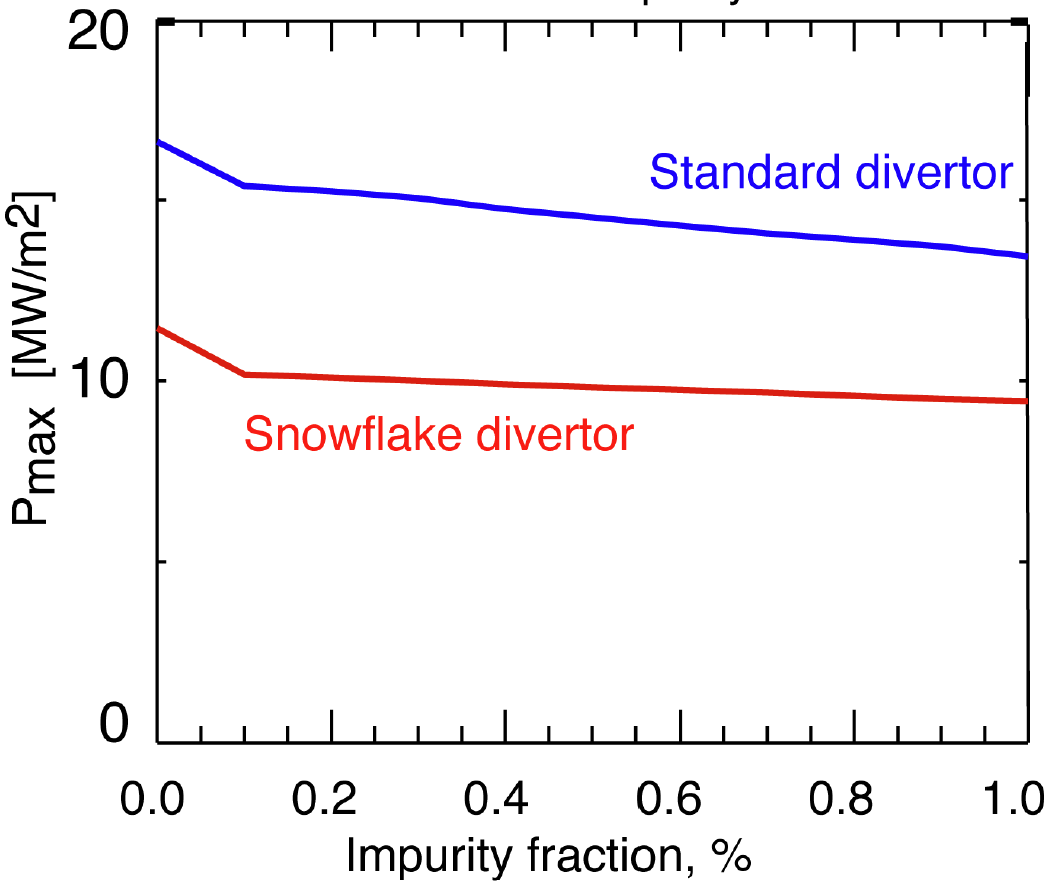 Calculation for Fusion 
Development Facility (FDF)
Umansky, NF 2009
Ryutov, PoP 2007
14
Snowflake-like topology showed broad region of low heat flux
Approximate snowflake      divertor configuration achieved, with higher fexp (3 mm flux surfaces shown)

Heat flux profile made broader with reduced peak value

Substantial high-n Balmer emission, indicative of volume recombination
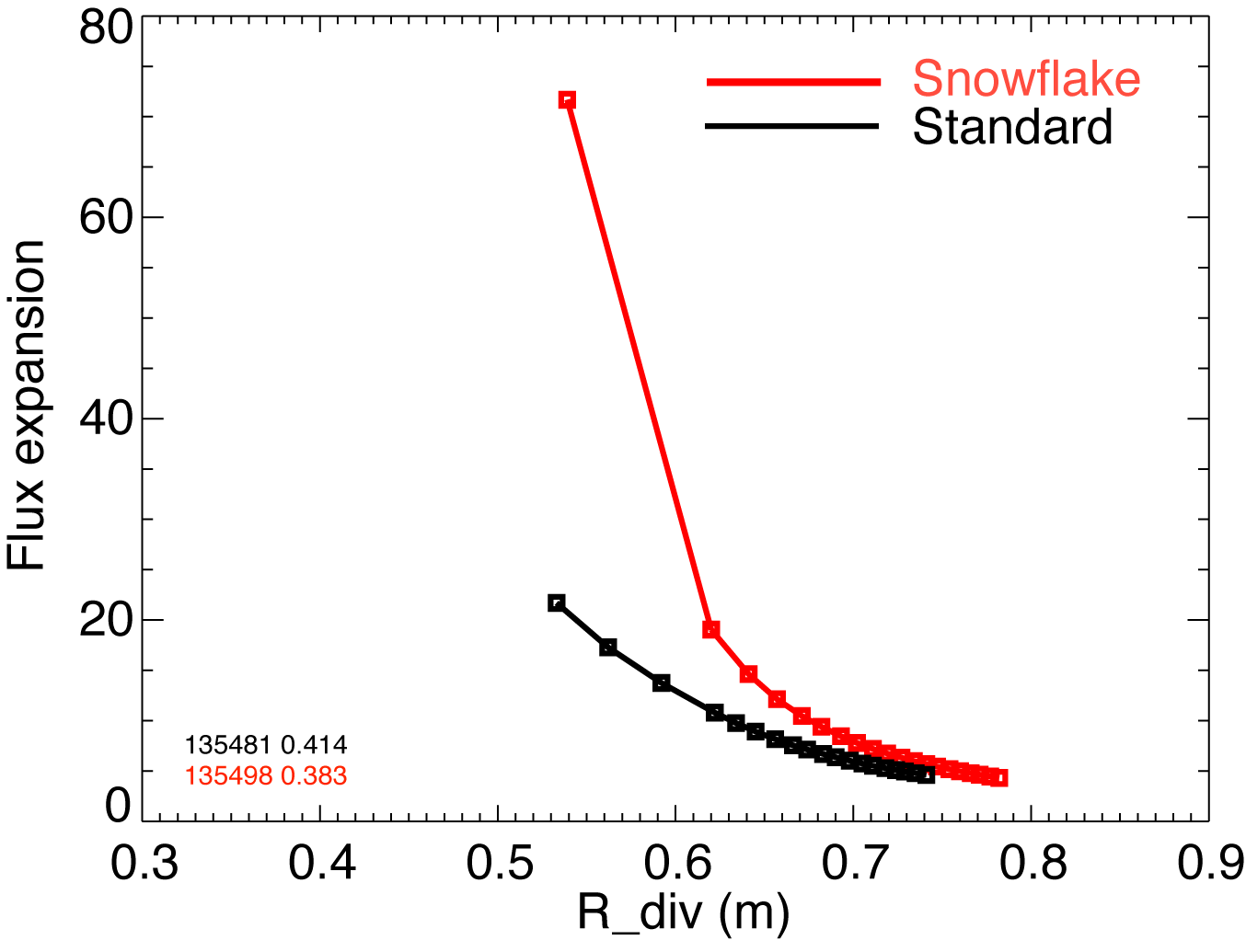 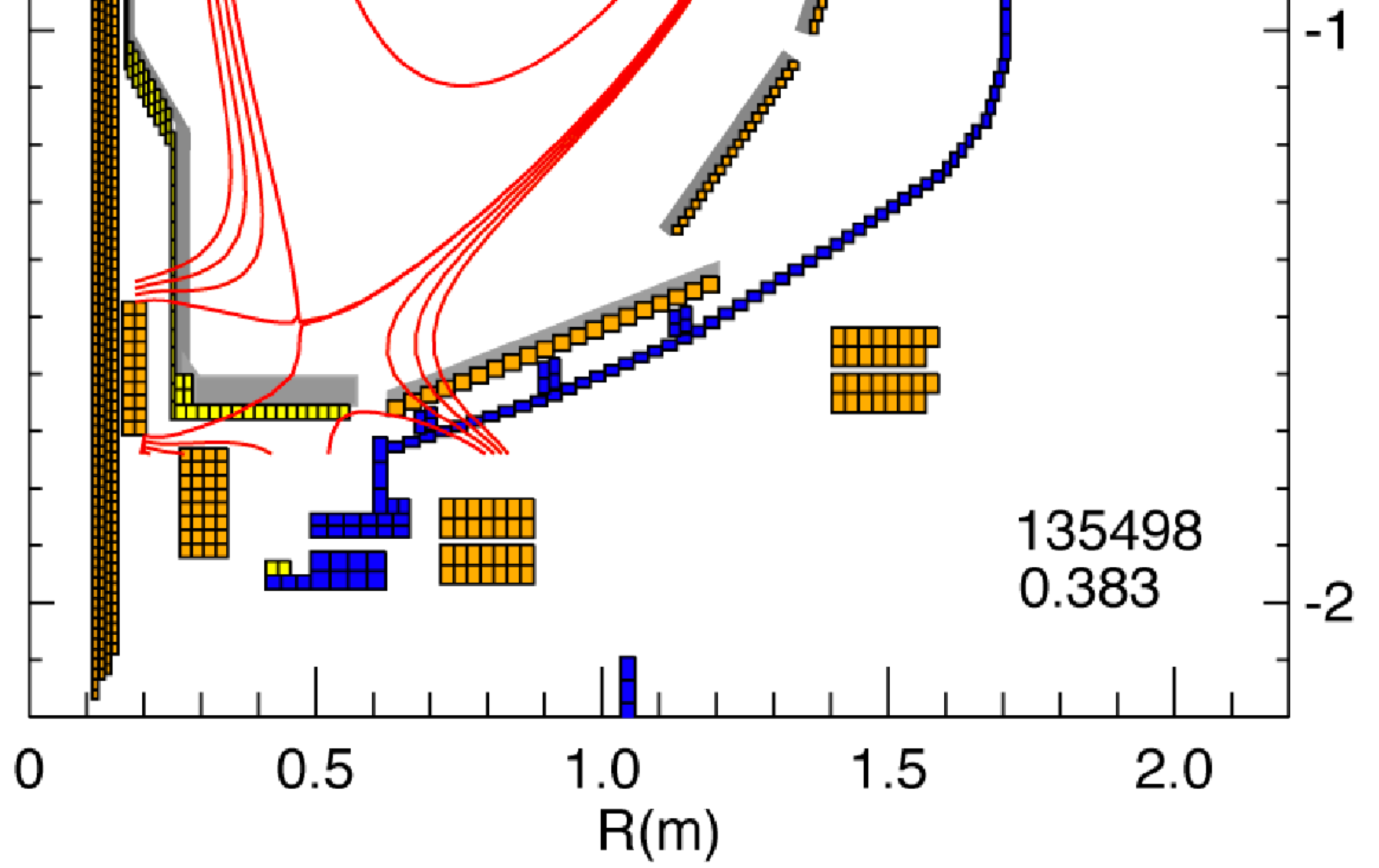 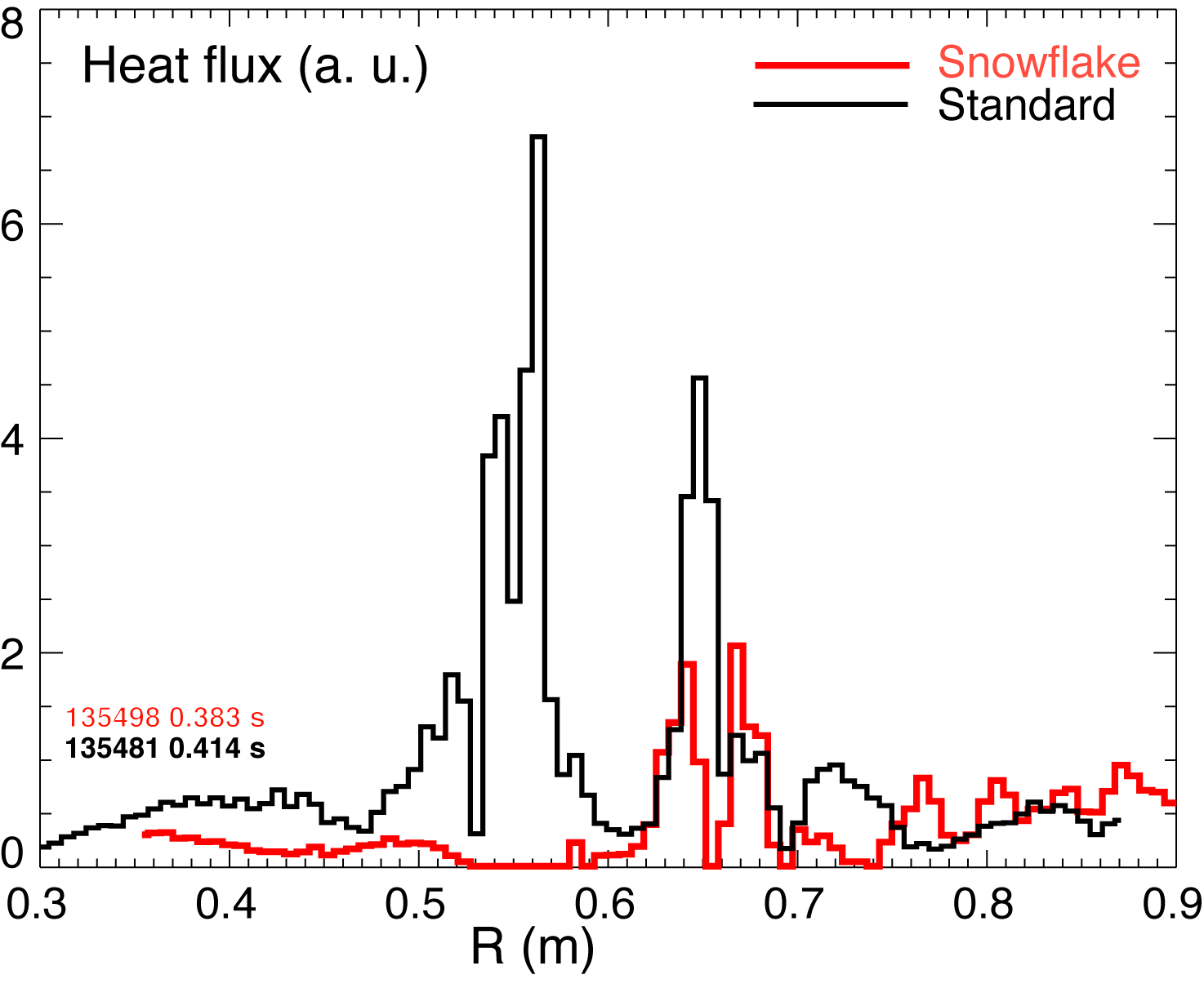 CHI gap
Soukhanovskii, IAEA 2010
15
Discharges with snowflake configuration appear promising for impurity control
“Snowflake” divertor






Standard divertor
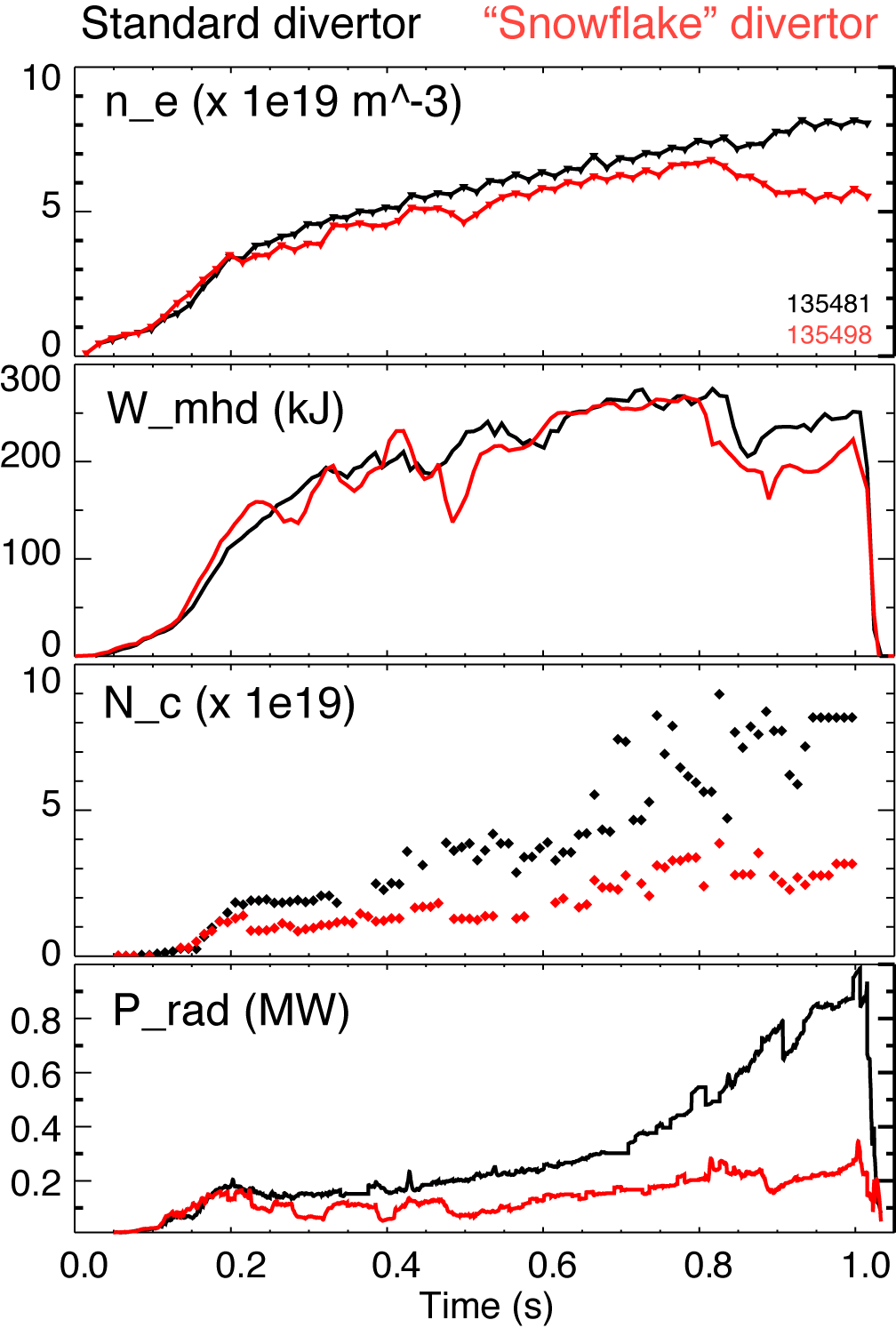 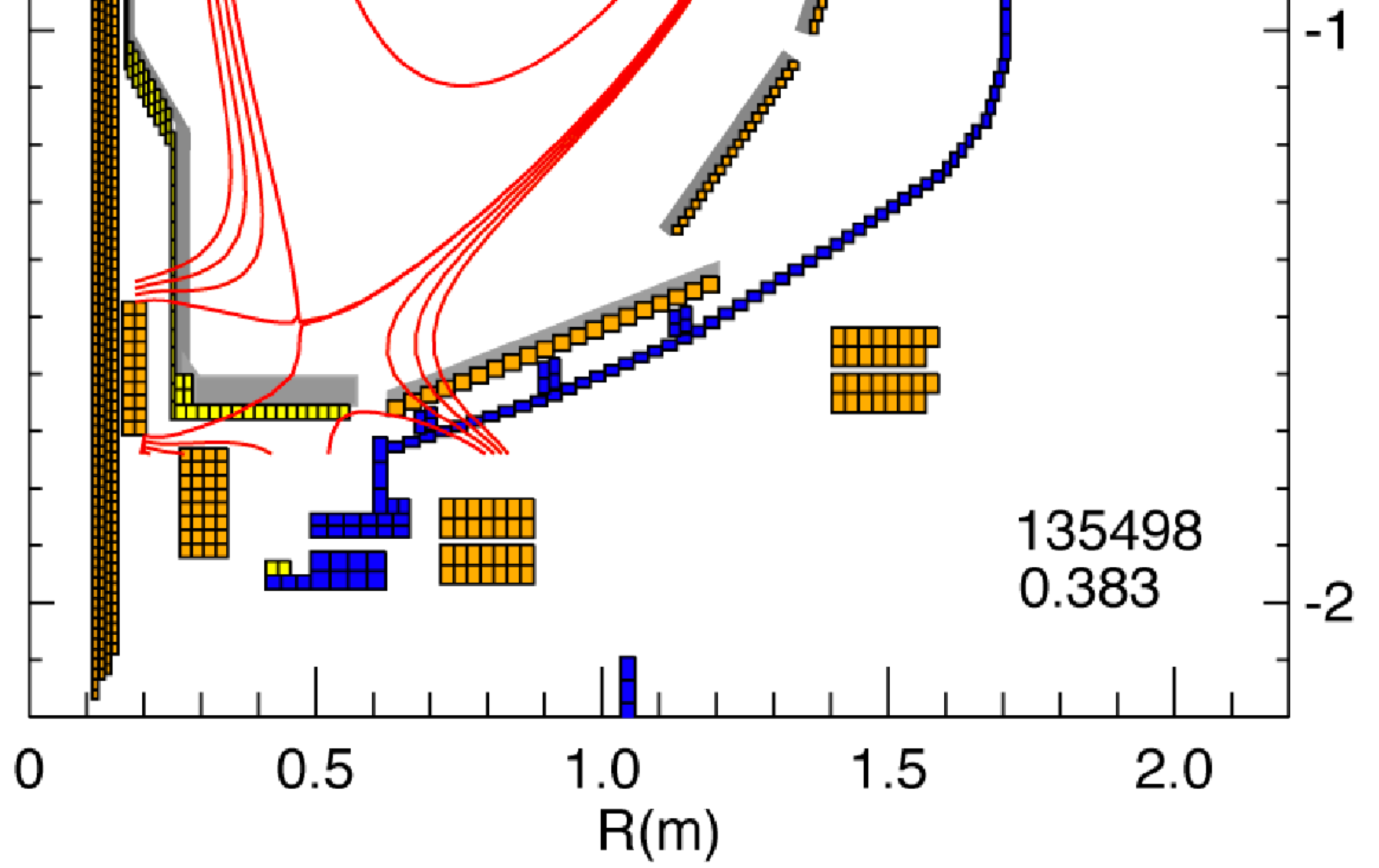 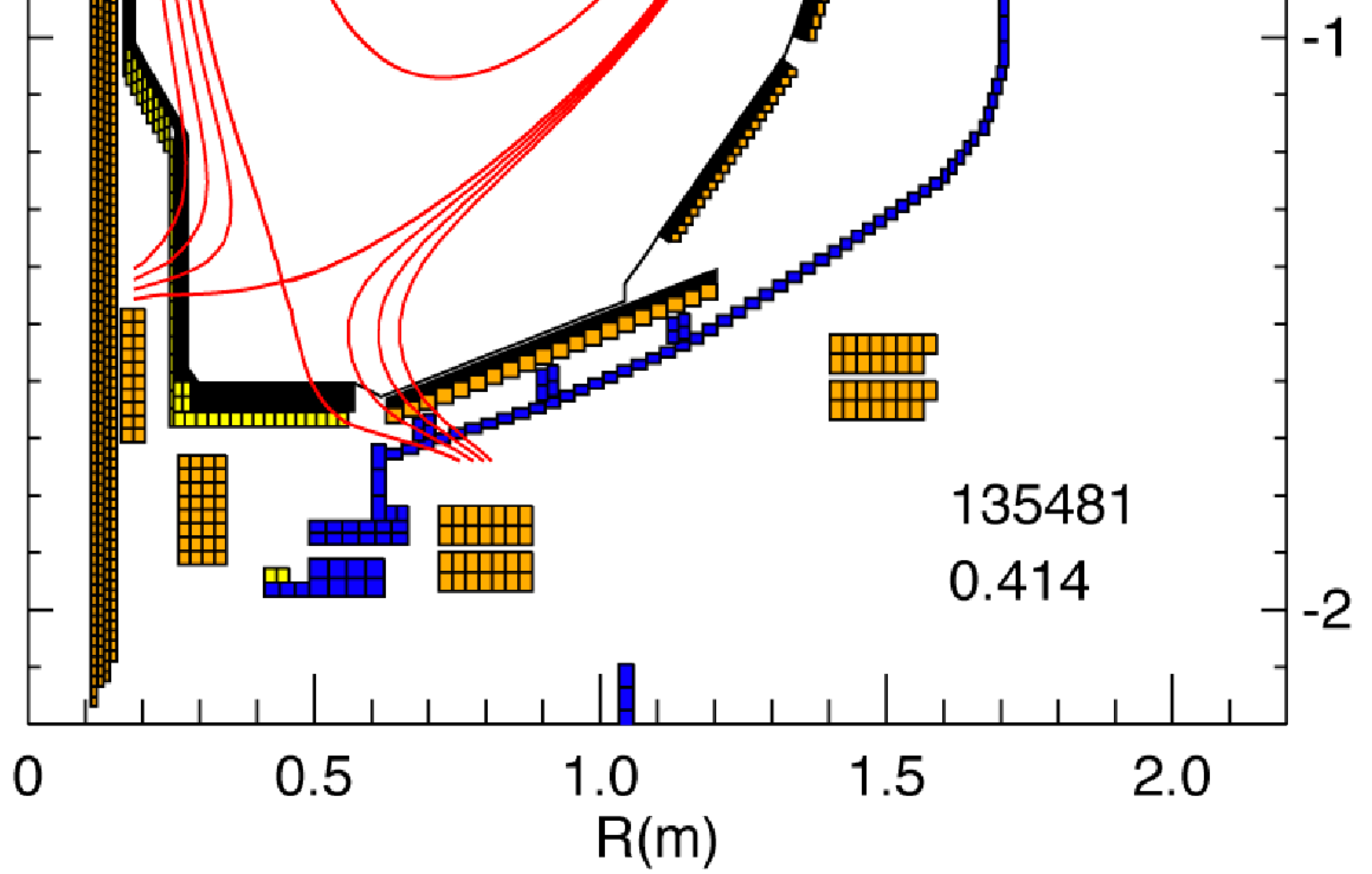 Soukhanovskii, IAEA 2010
16
Heat flux solution: Super-X divertor (SXD) predicted to reduce peak heat flux in low R/a NHTX
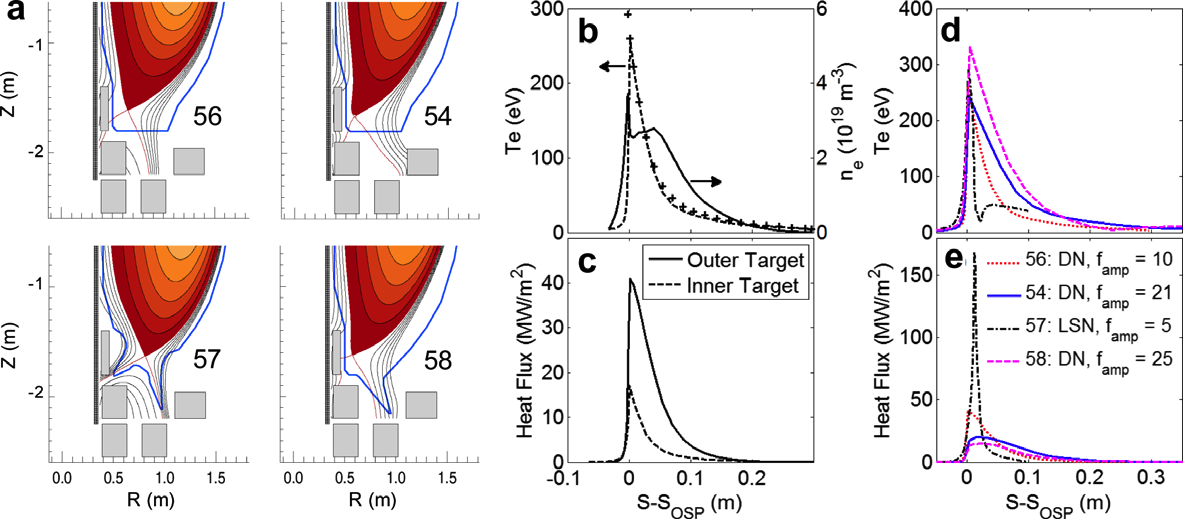 Baseline	Super-X
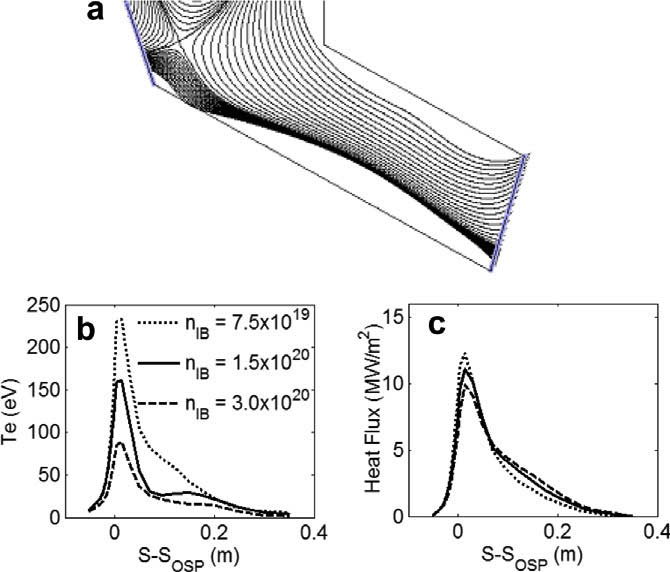 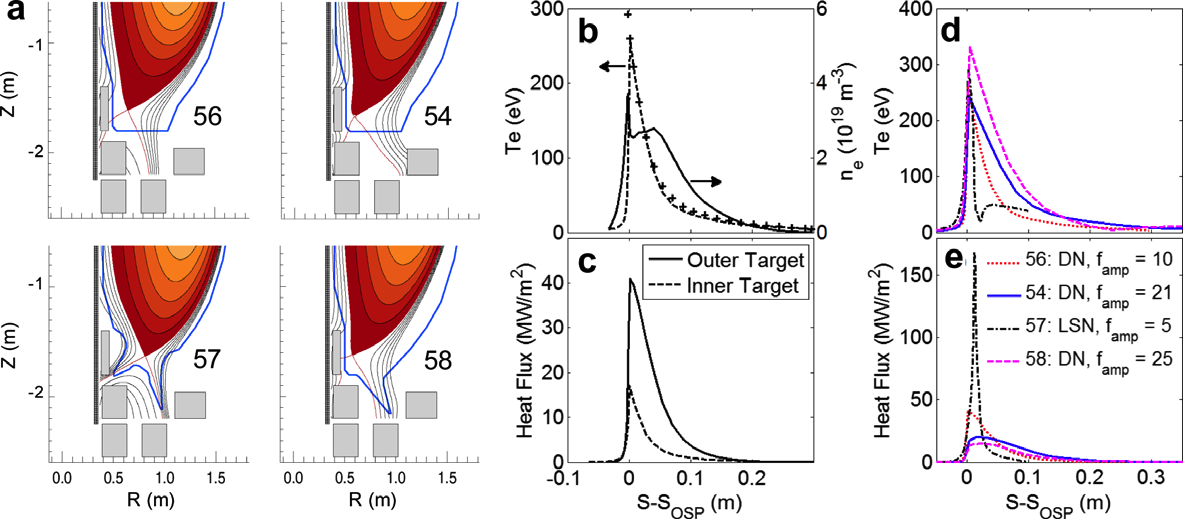 Canik, JNM 2009
17
Multiple SXD options available with in-vessel coils
NSTX-U options being explored by Univ. Texas (with NSTX team)
Could be used in conjunction with large-R cryopump, if desirable
Coils shown are consistent with present Center Stack design 
Cost of in-vessel coils not included in NSTX-U, i.e. future possibility
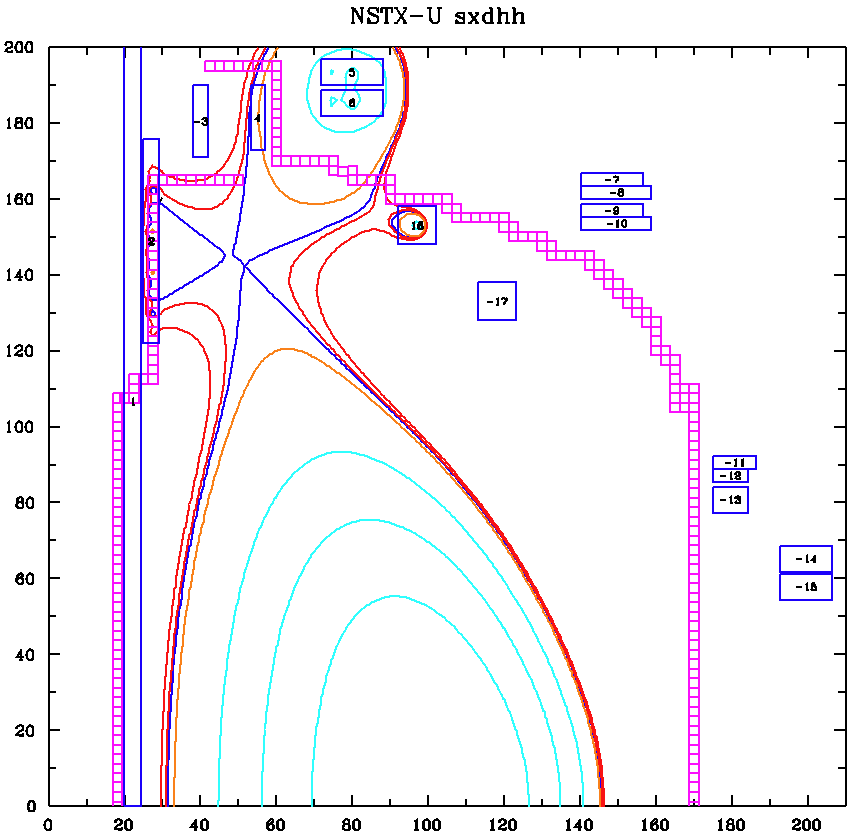 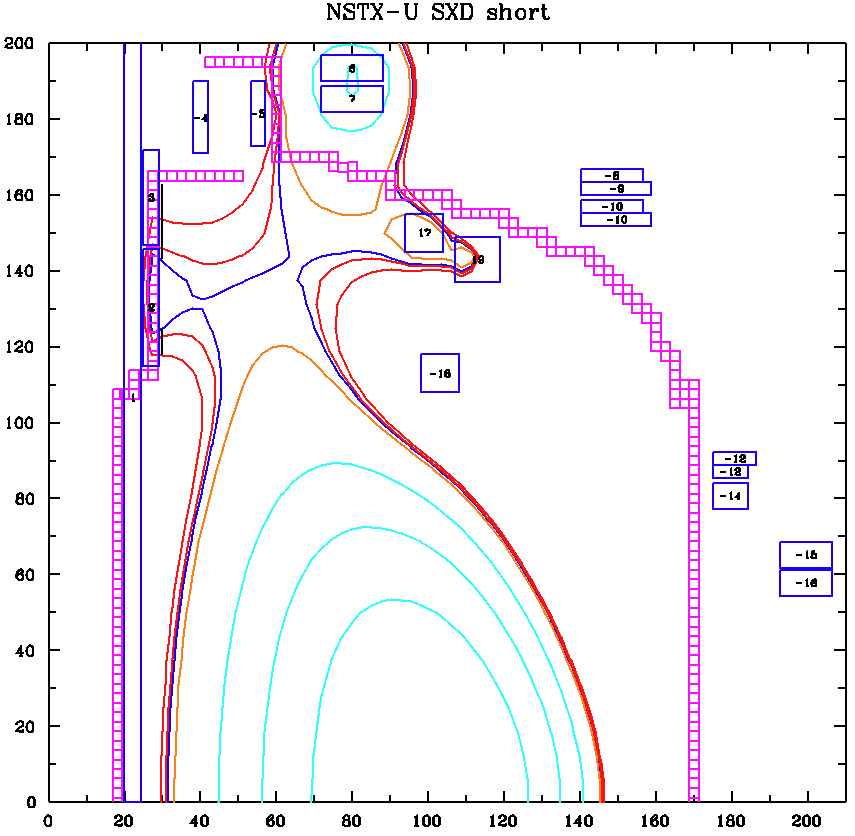 Valanju
18
FY 2010 experiment and analysis plan forNSTX-U divertor design
Measure Ip, Pheat, ne, Bt dependences on heat flux profile with lithium at high Ip for improved scaling
Continue snowflake divertor development
Continue 2D modeling of scenarios
Unmitigated heat flux: decrease c, D with Ip, increase flux expansion, and use computed NSTX-U equilibria
Detached case: add impurities, increase Pheat, and use c=f(Ip)
Begin to model snowflake results, including lithium/LLD effects
Begin to model super-X with LLD and/or cryo
Quantify density dependence of heat flux profiles, and examine high core radiated power scenarios
New data with LLD, including evaporative cooling
Assess replacing lower inboard div. C tiles with Mo
19
BACKUP
20
Interpretive 2D modeling sets cross-field transport and recycling coefficients to match plasma profiles
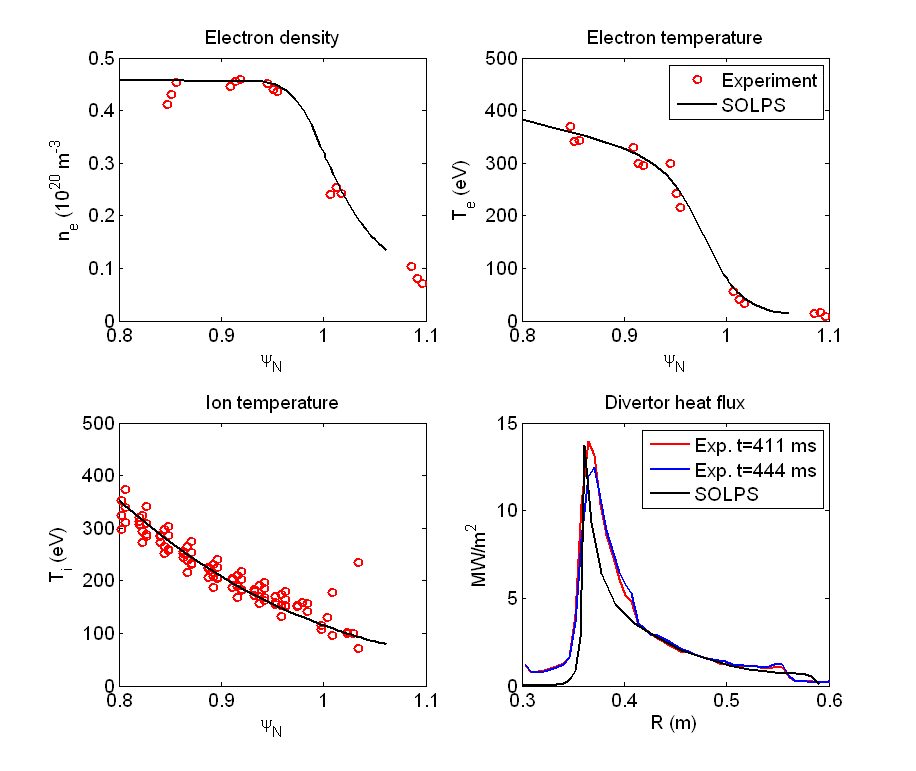 1.2 MA, 6 MW NBI with high peak heat flux data 

Code calculations reasonably match measured profiles 

Deuterium only in simulations (impurity radiation small in sheath limited regime)
J. Canik
21
Interpretive 2D modeling of detached discharge shows much lower peak heat flux
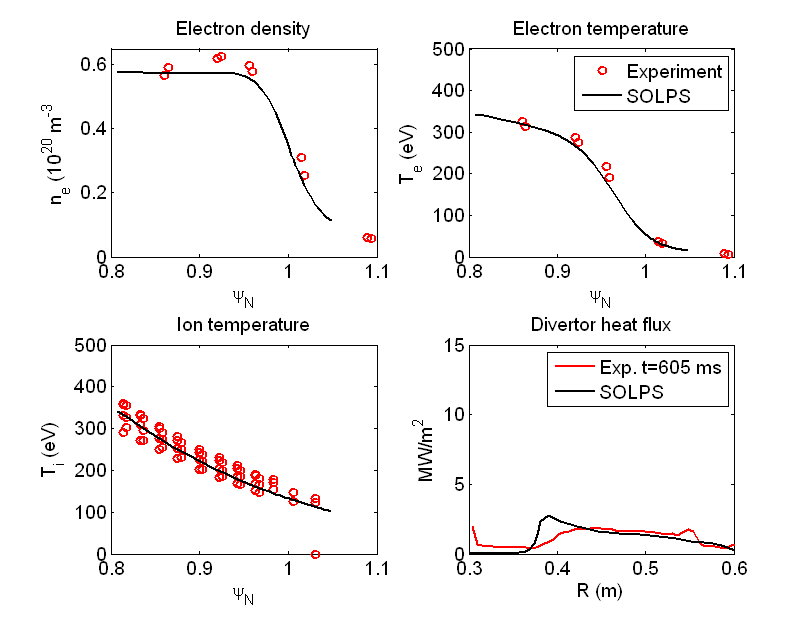 Projection of this scenario in progress

Deuterium only in simulations so far– inclusion of impurities needed

Differences between this and baseline case (higher ne, lower Te) folded in through transport coefficients, i.e. no divertor puff here
J. Canik
22
Divertor physics and detachment physics program focuses on needs for NSTX-Upgrade and next step ST design
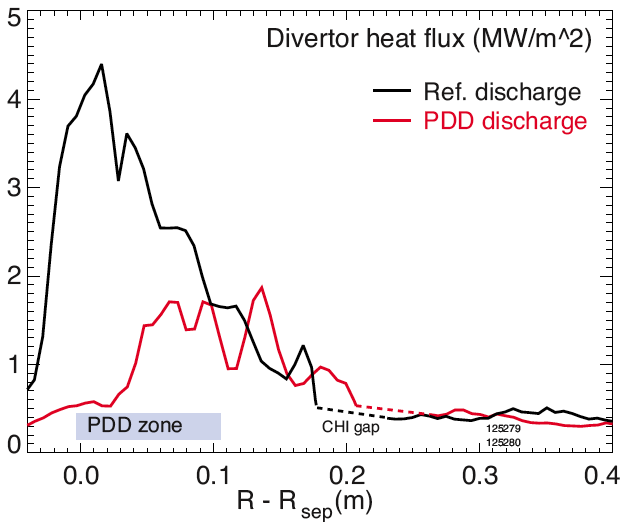 ST effects: low l||, small R, low in/out power split make outer leg detachment difficult 
Power management through flux expansion and partial detachment (PDD) will be required for heat dissipation in high power ST’s
ST effects above allow broader test of detachment physics in 2-D codes
Heat flux management through plasma shaping and detachment with good confinement shows promise in NSTX
Need to to extend to highest Ip
Soukhanovskii PoP 2009
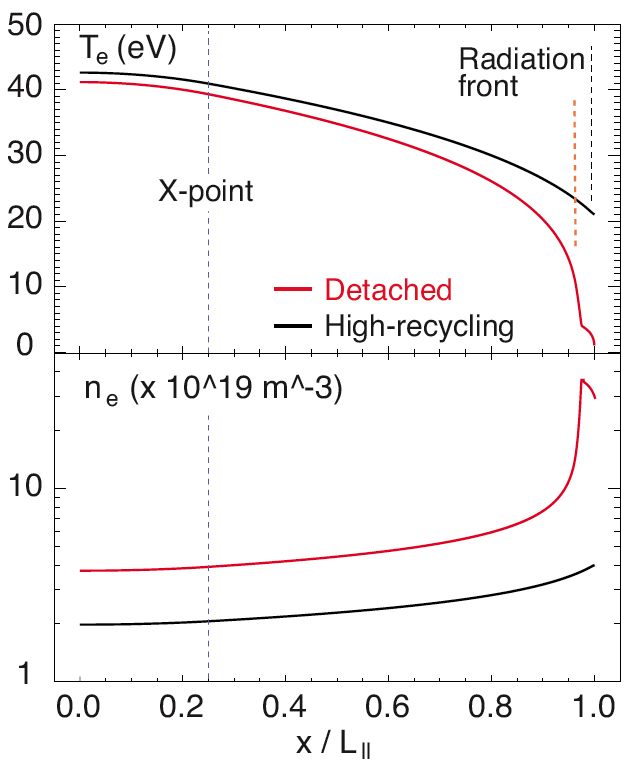 23
Snowflake-like magnetic topology achieved in NSTX
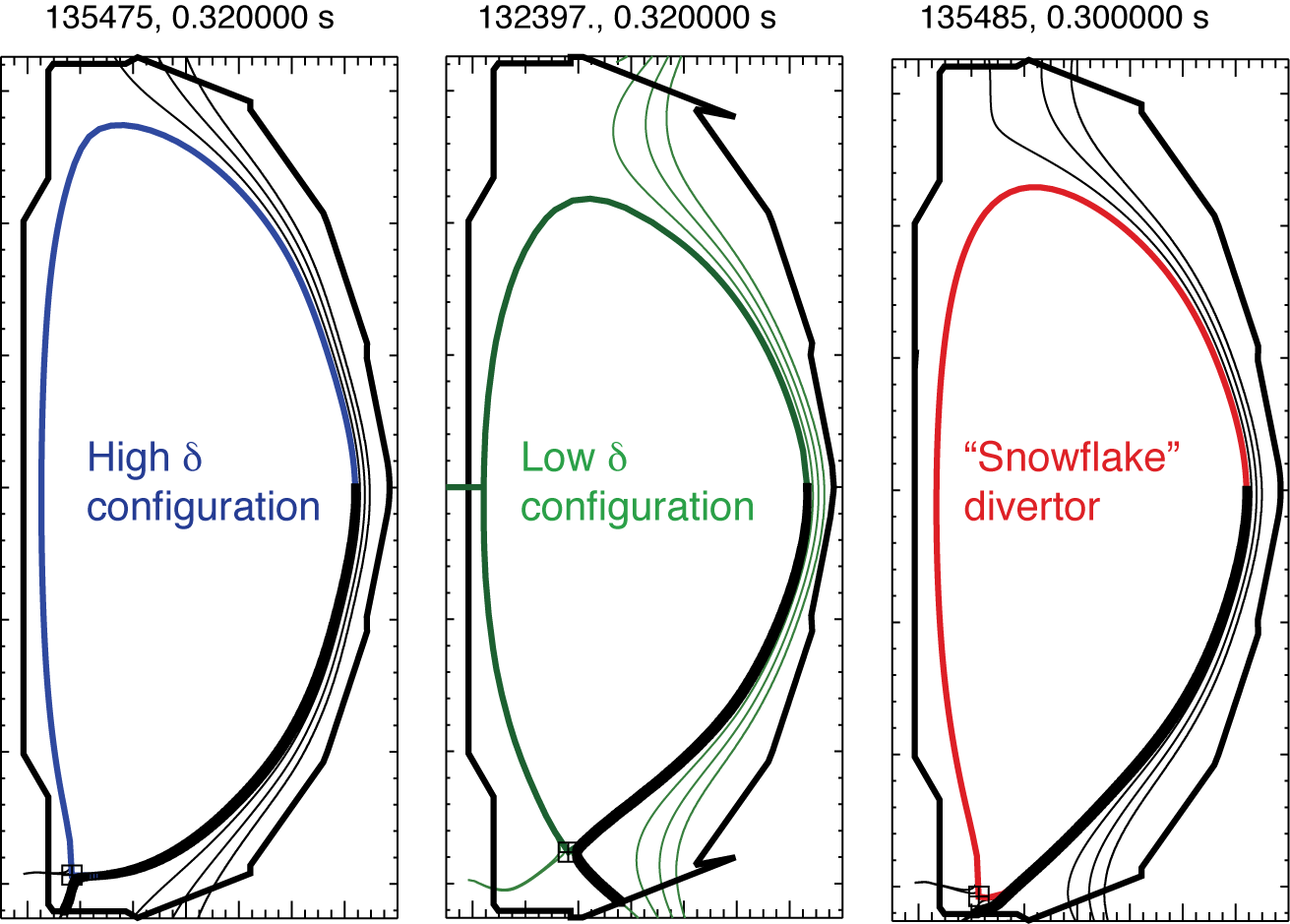 Soukhanovskii, IAEA 2010
24
Snowflake equilibria generated for NSTX-Upgrade
NSTX – actual					     NSTX-U – model
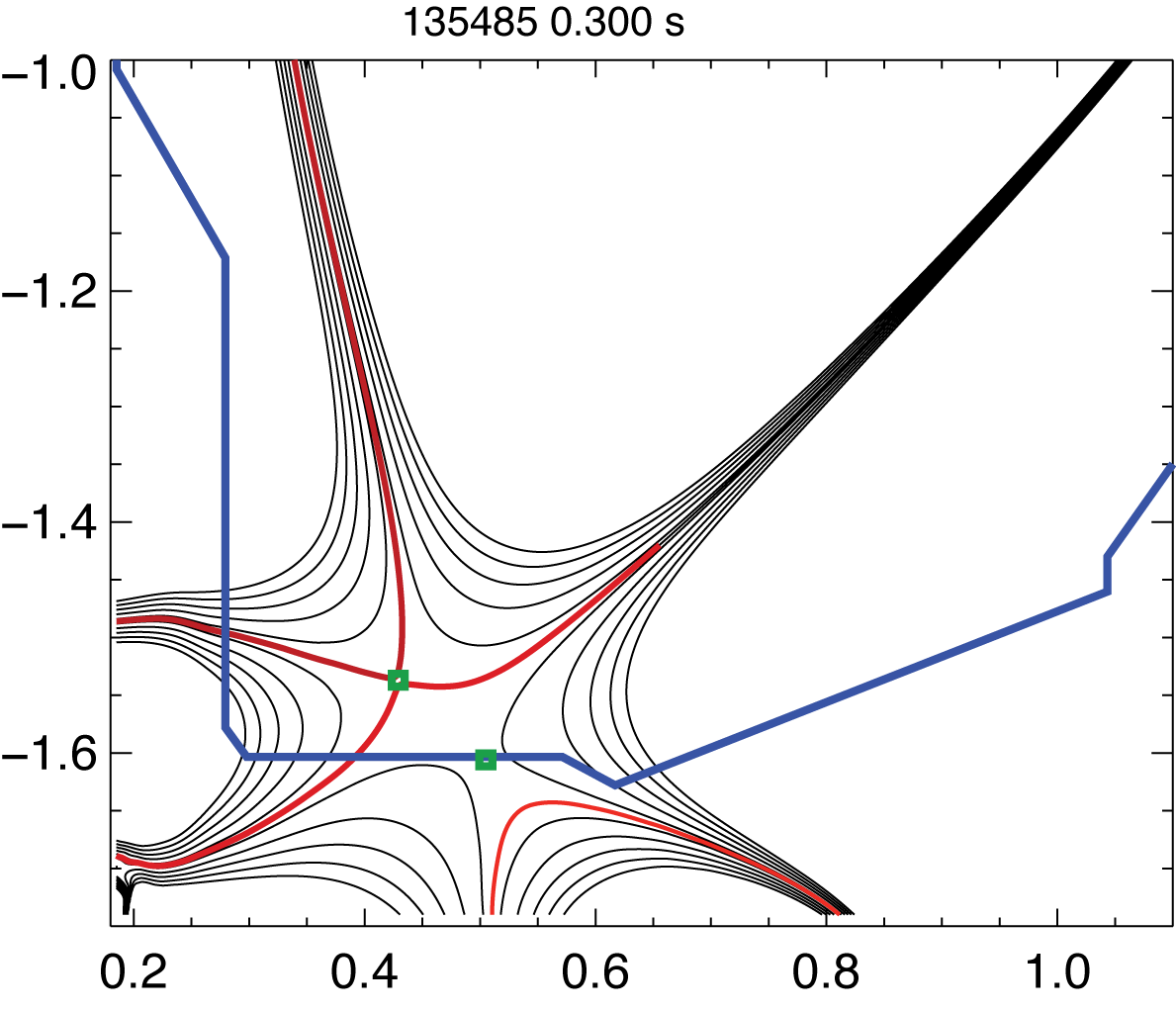 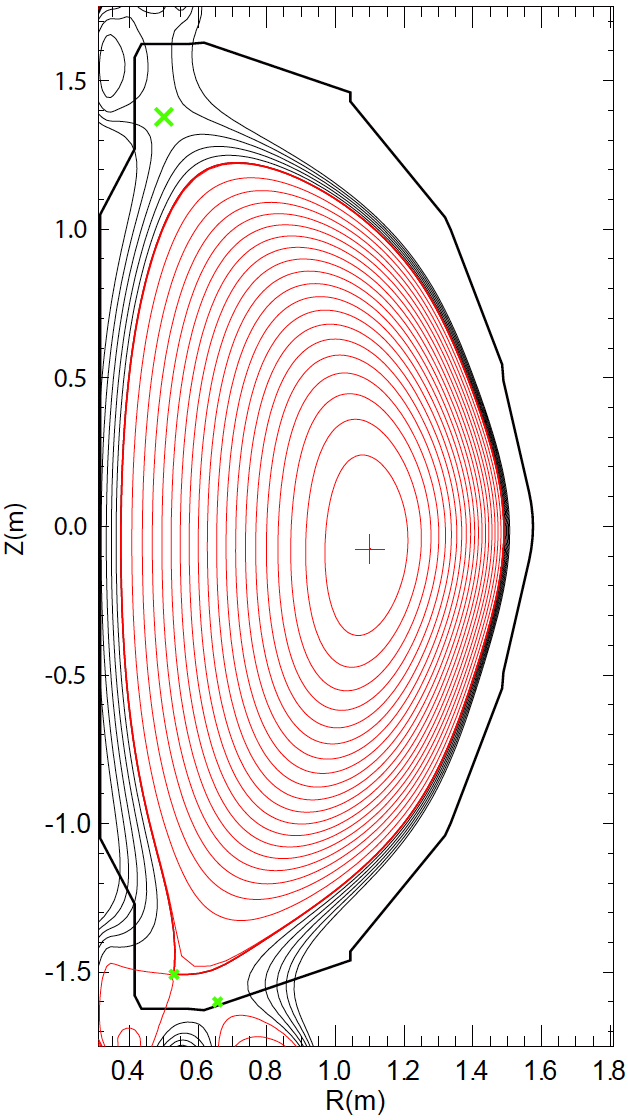 25